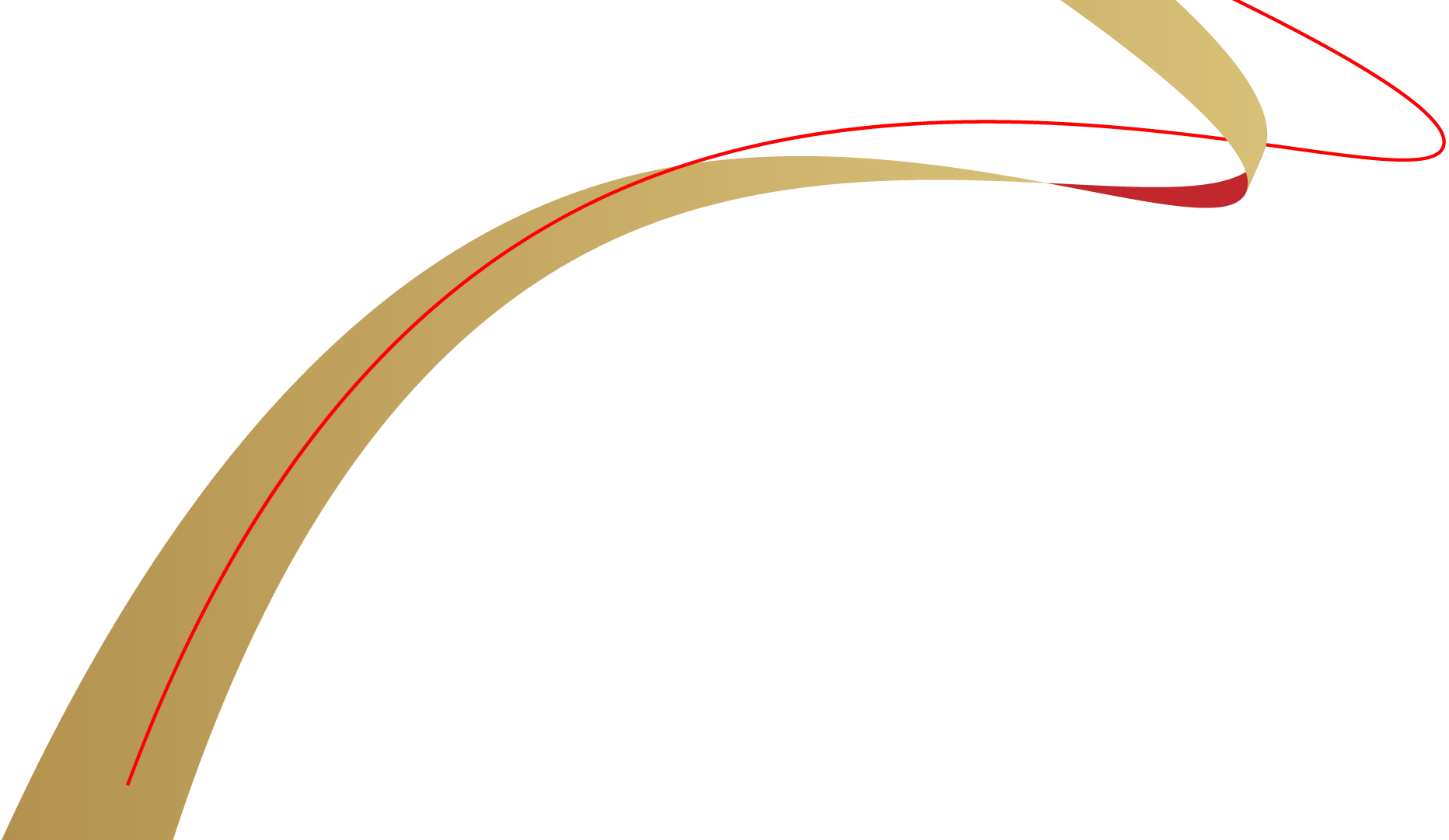 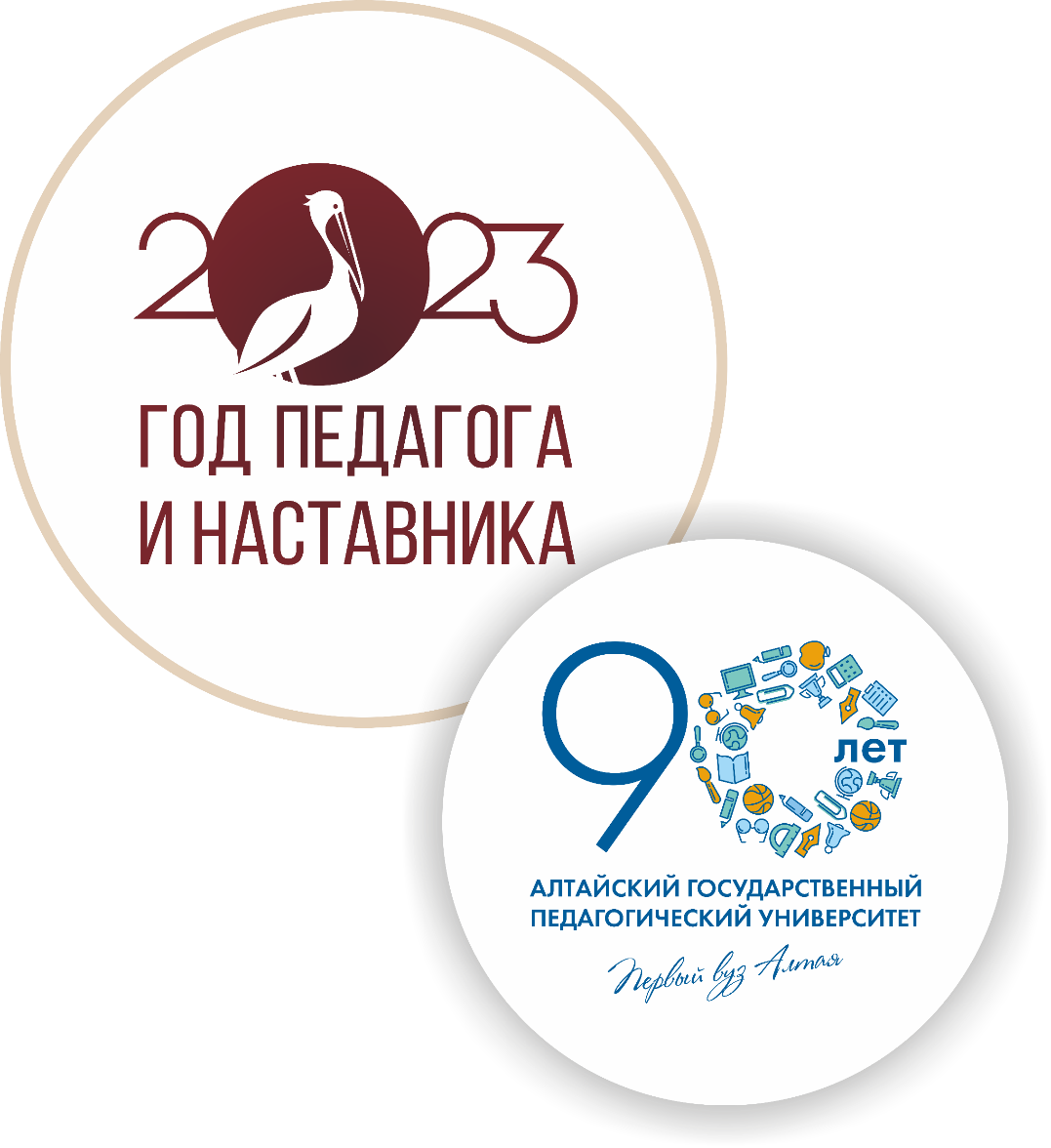 Неделя открытых   встреч «Мы вместе: партнёрские и методические контакты развиваются»
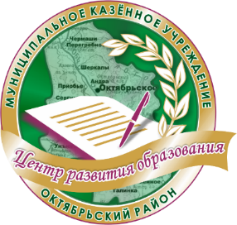 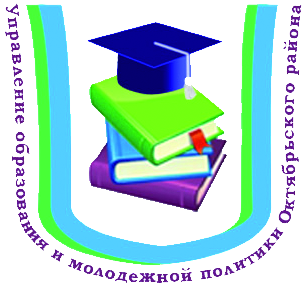 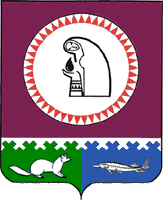 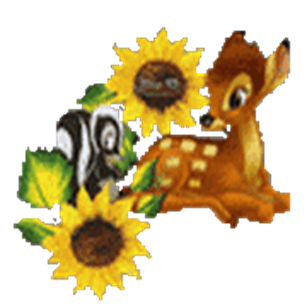 Тема: «Сказкотерапия как эффективное средство изучения основ национальной культуры»
Натогина Светлана Юрьевна, 
воспитатель МБДОУ «ДСОВ 
«Лесная сказка»
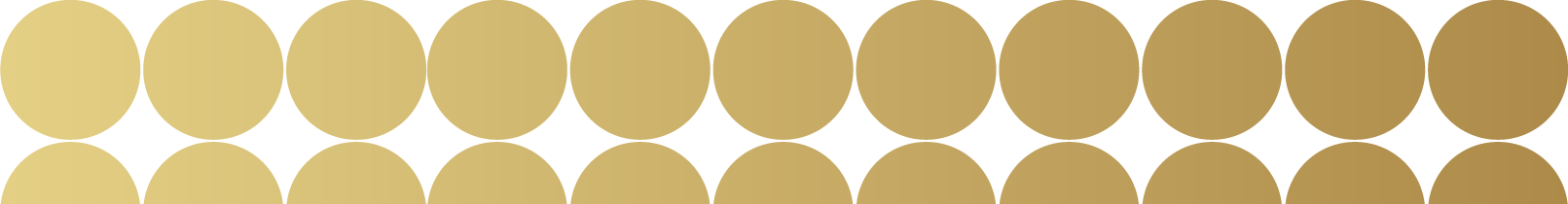 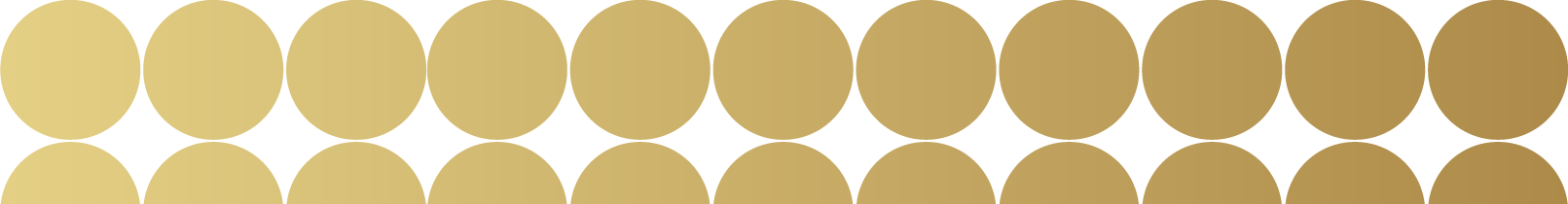 Звукорежиссеры
 Цель:  игры направлена на развитие устной связной речи, помогает лучше запоминать  последовательность действий сказки и ее сюжет
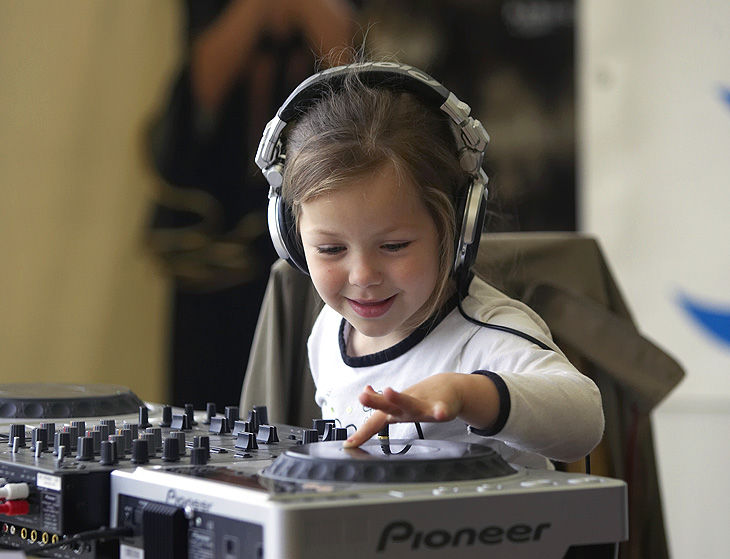 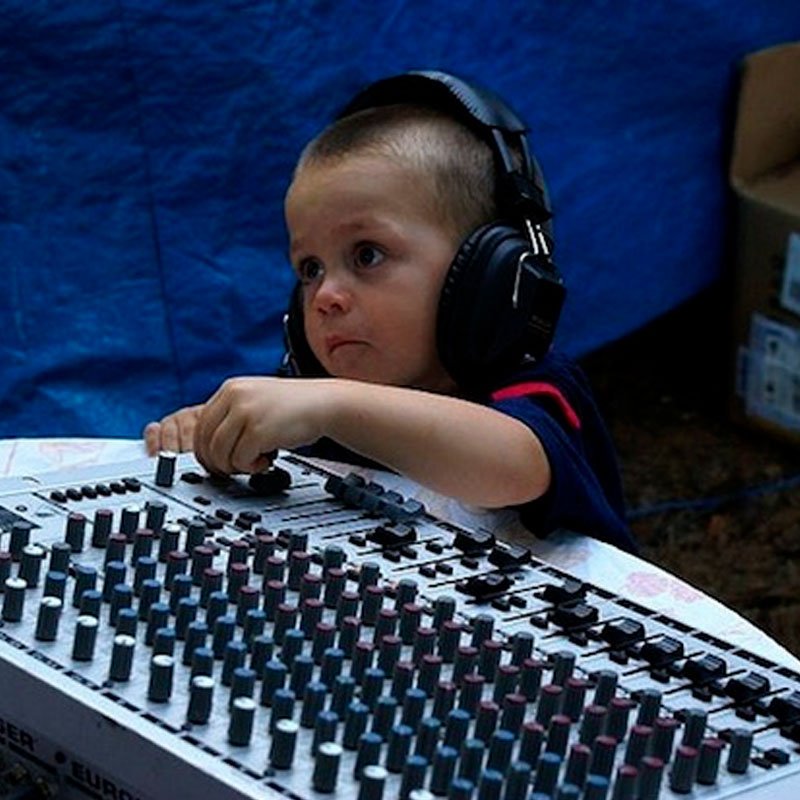 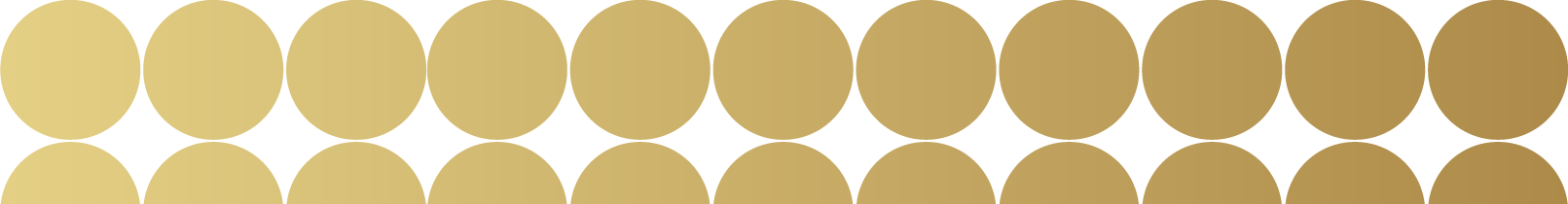 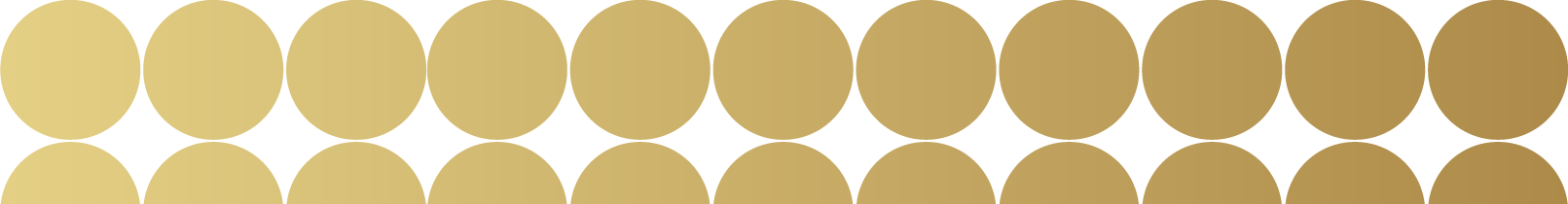 «Пропущенный кадр»
 Цель:  игры направлена на то, чтоб научить ребенка составлять рассказ по серии сюжетных картинок, помочь ему запомнить последовательность событий сказки.
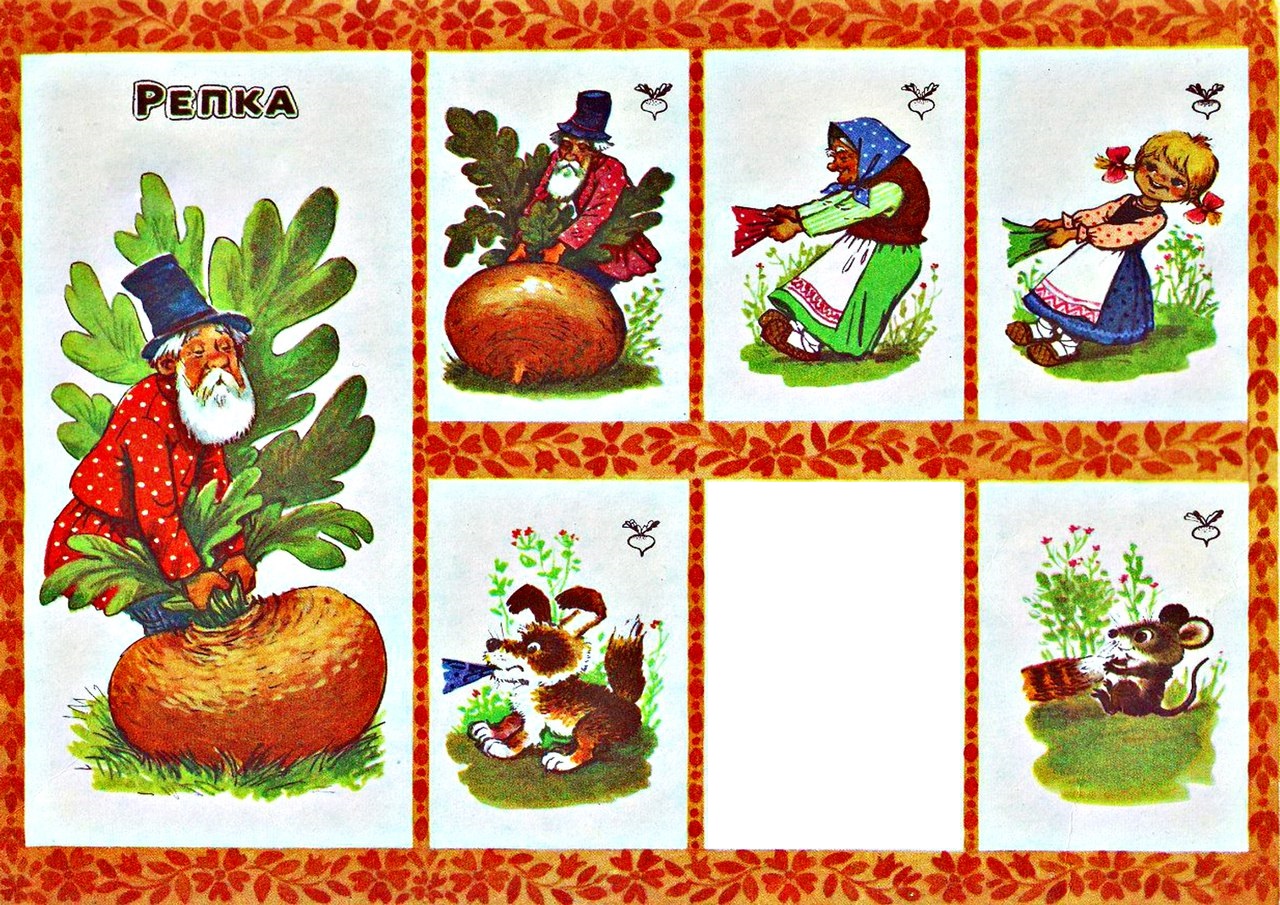 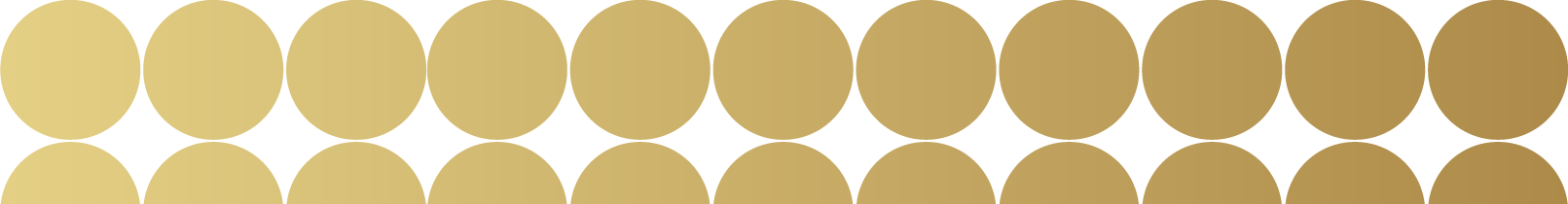 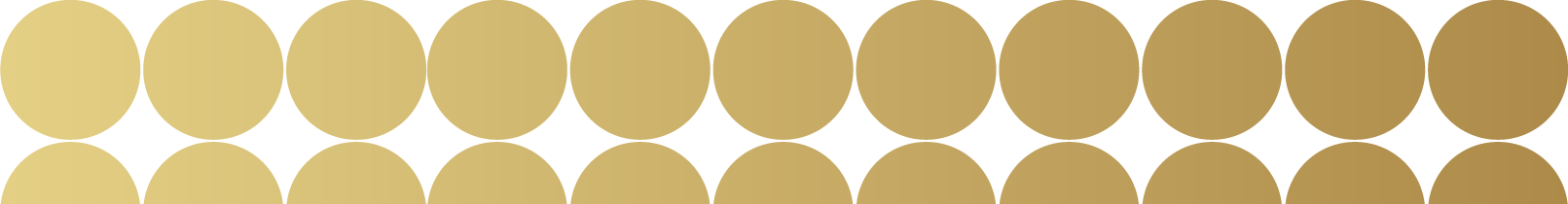 «Сказочная цепочка»
Цель : этой игры: научить составлять предложения по предметным картинкам, помочь детям запомнить  героев, предметное окружение, последовательность событий сказки
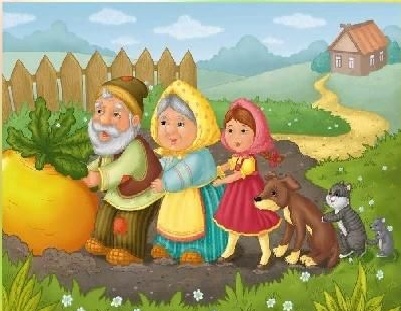 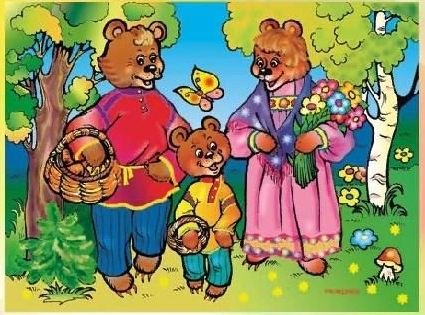 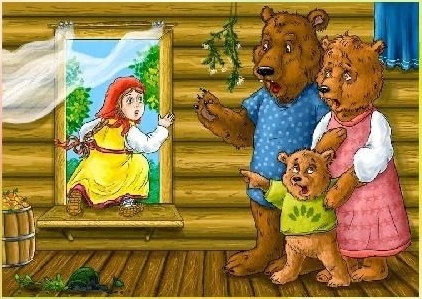 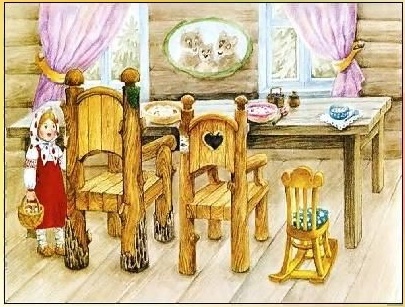 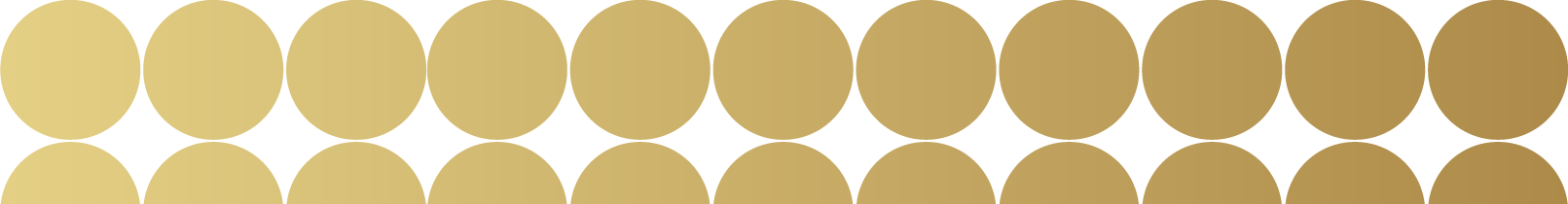 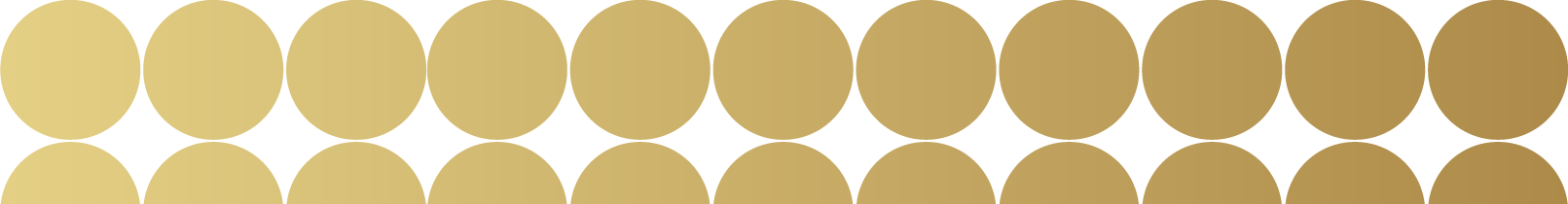 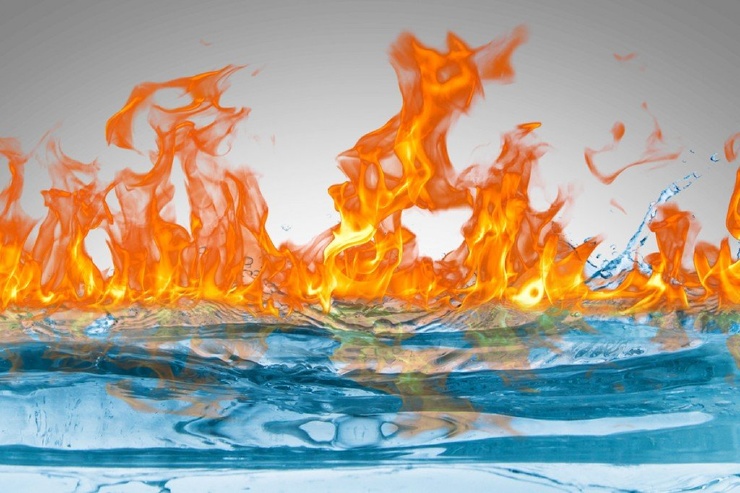 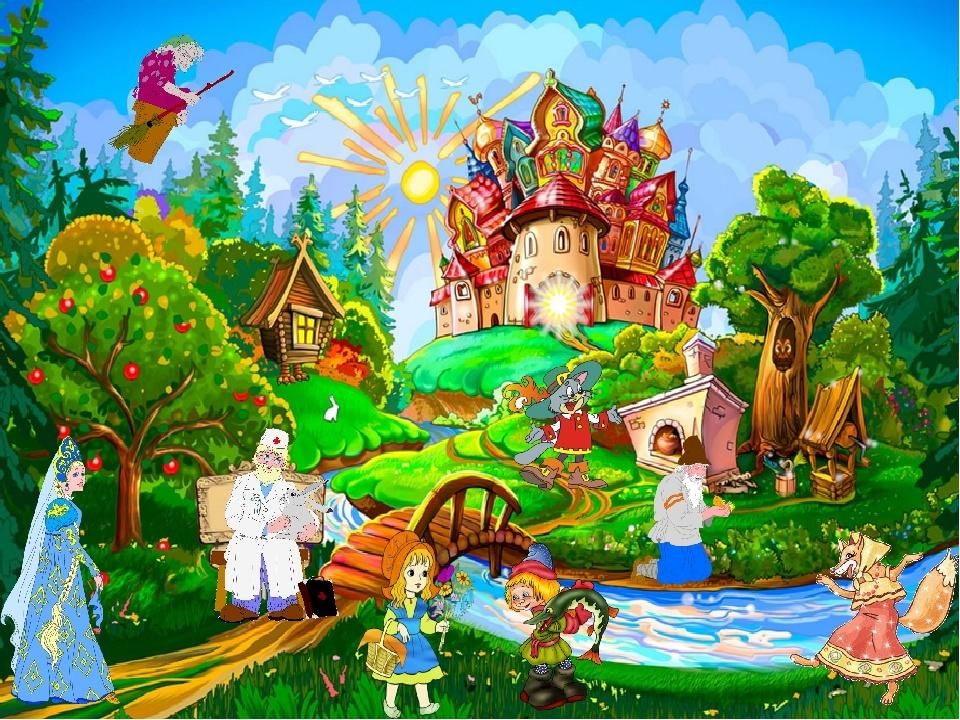 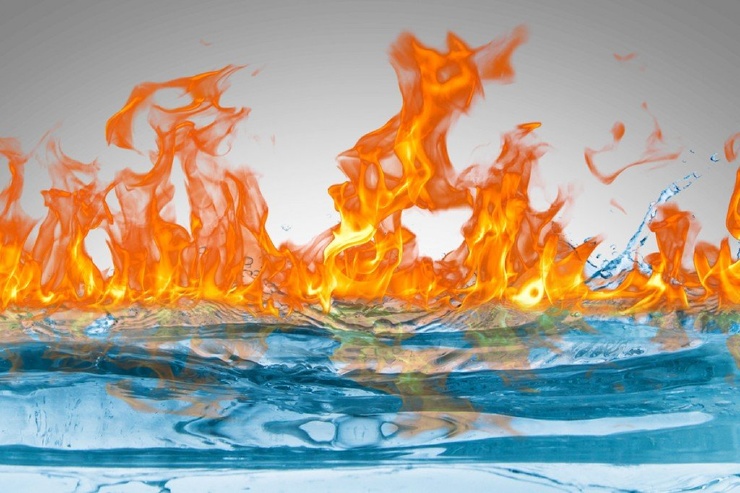 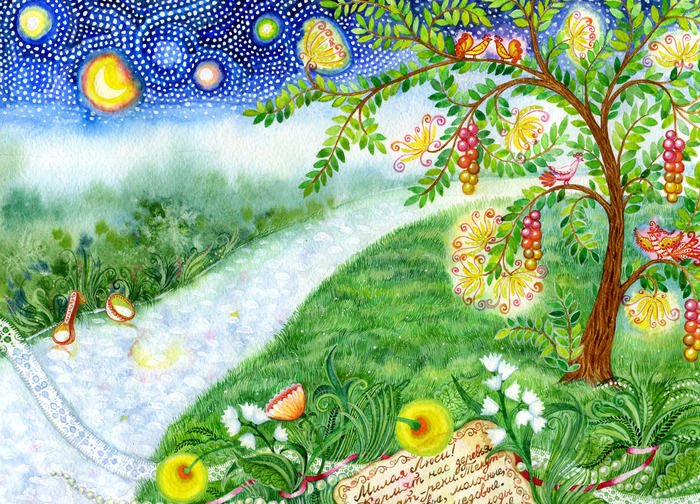 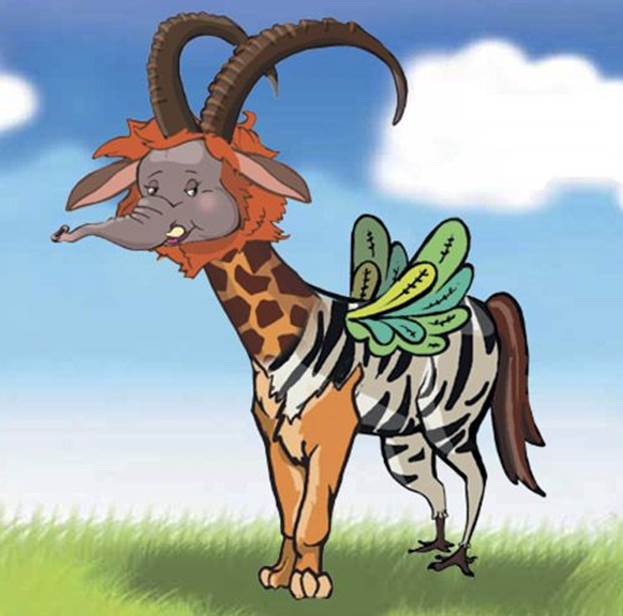 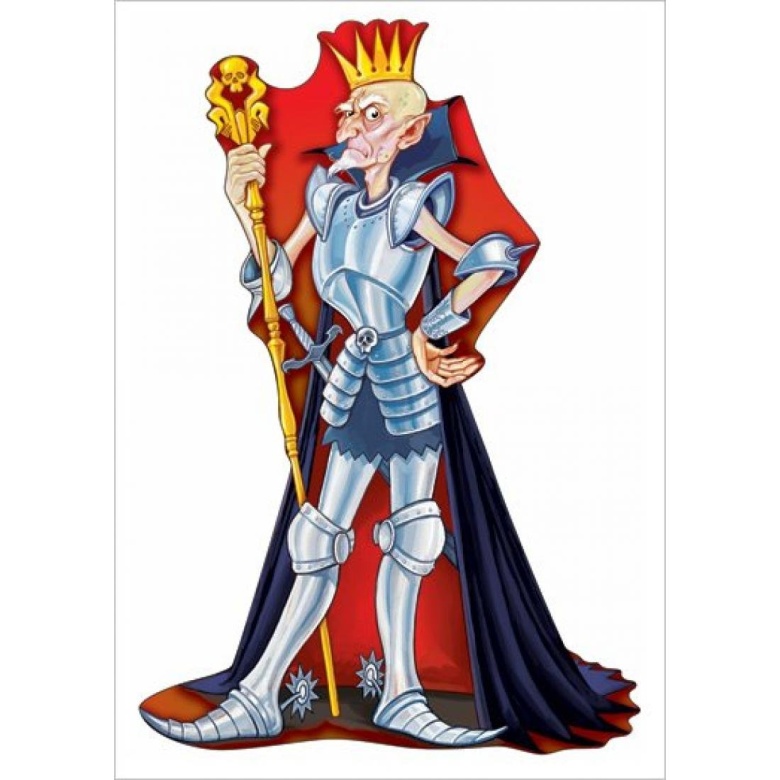 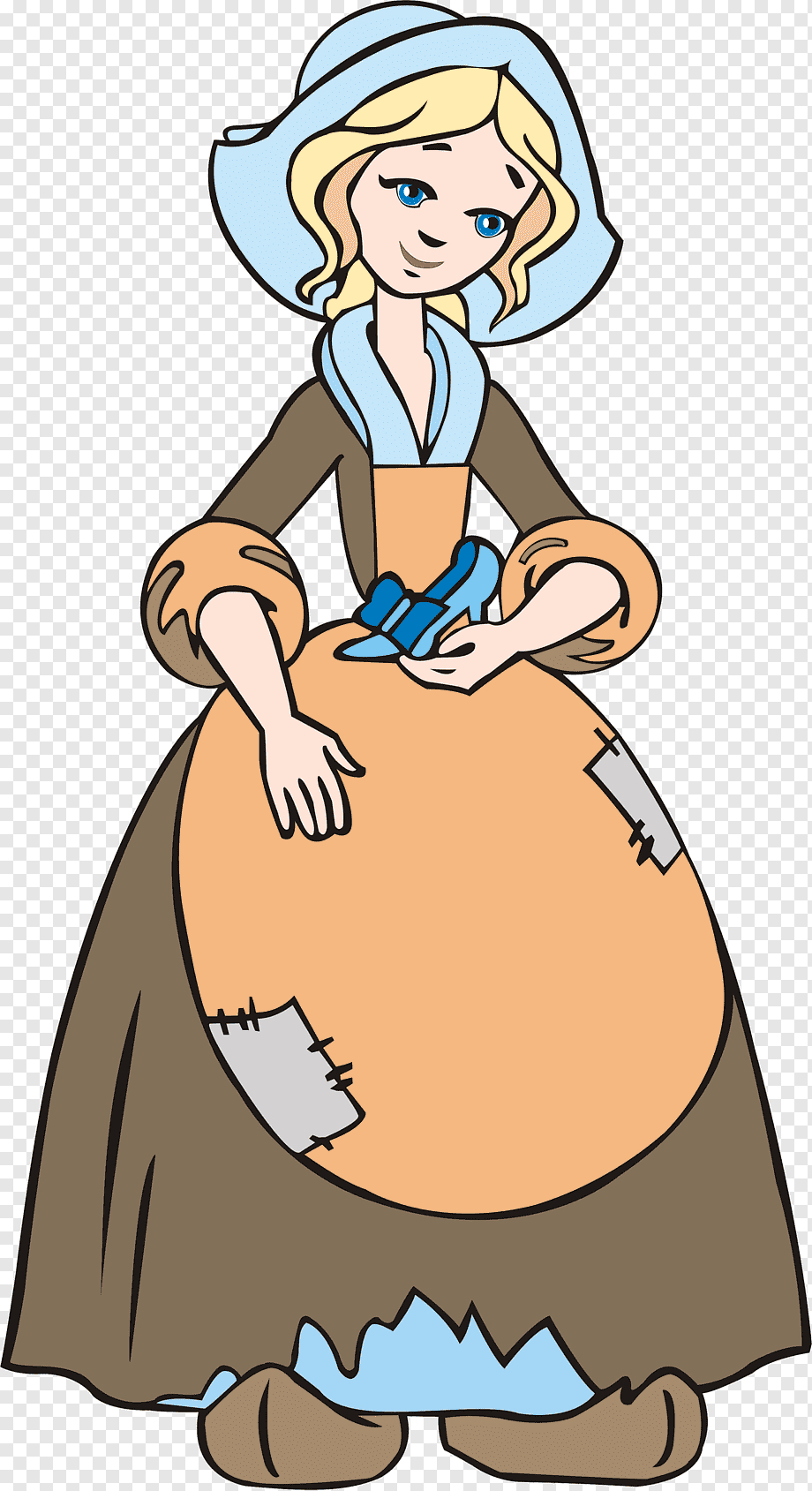 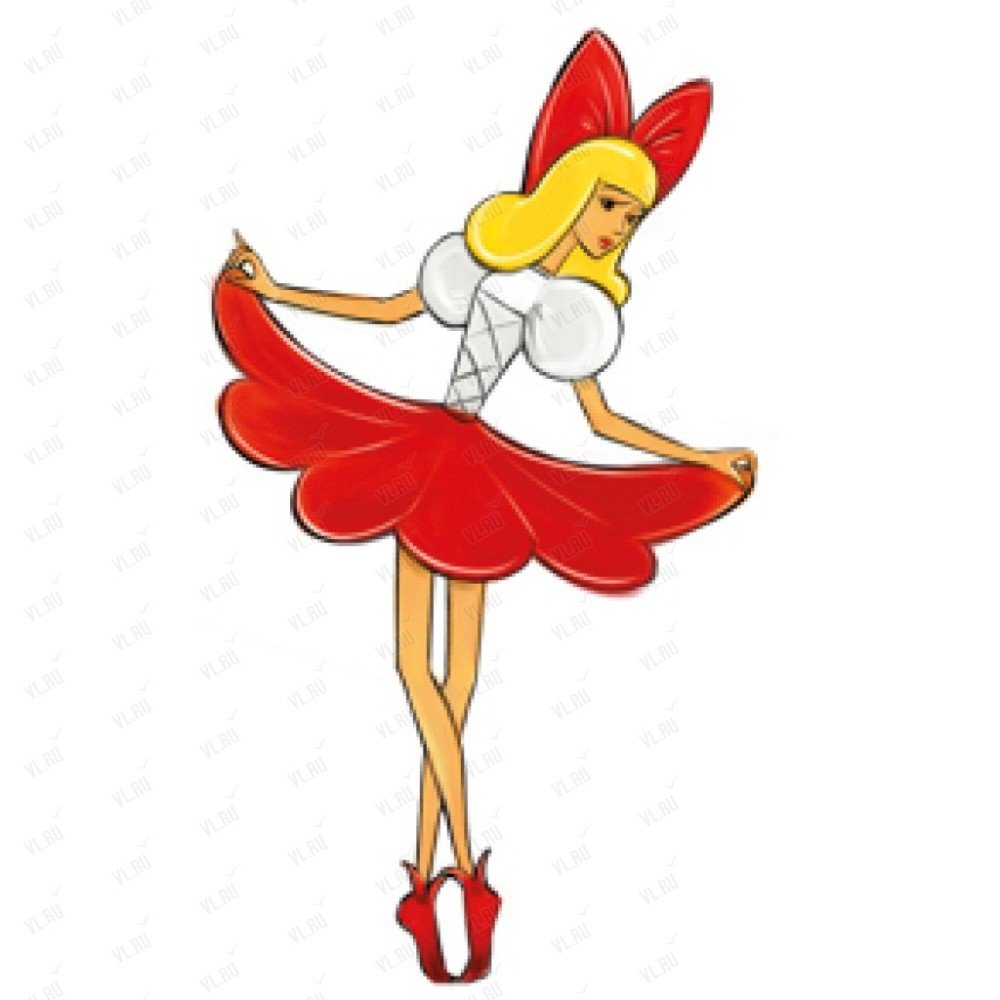 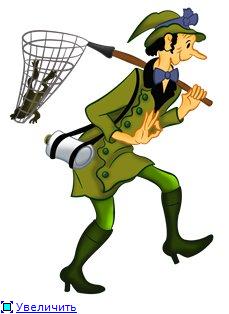 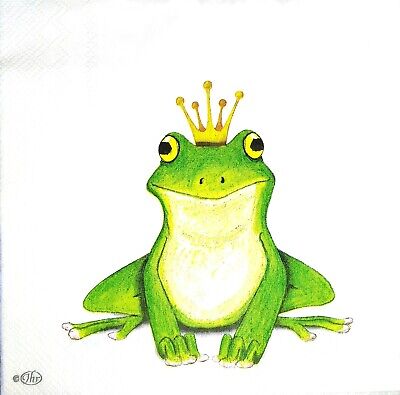 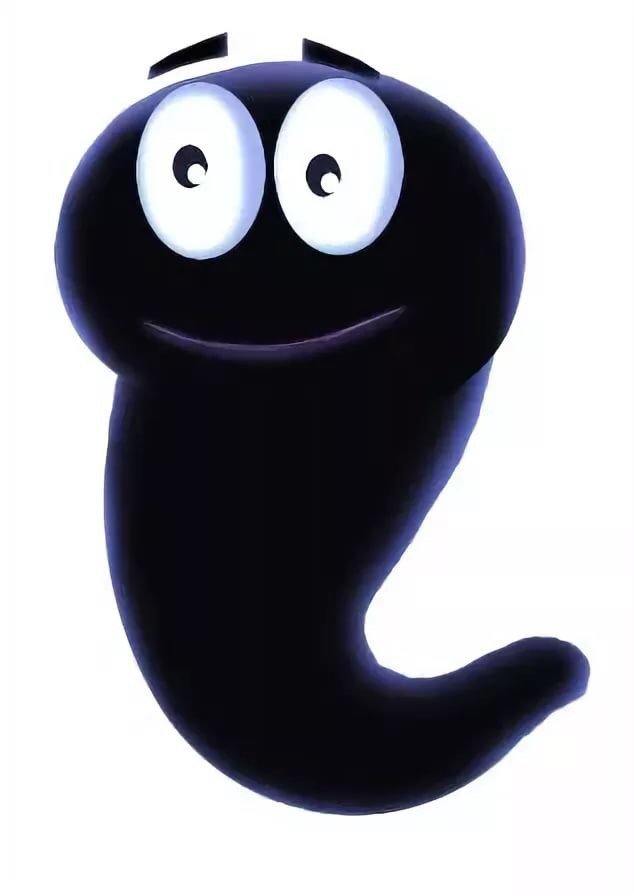 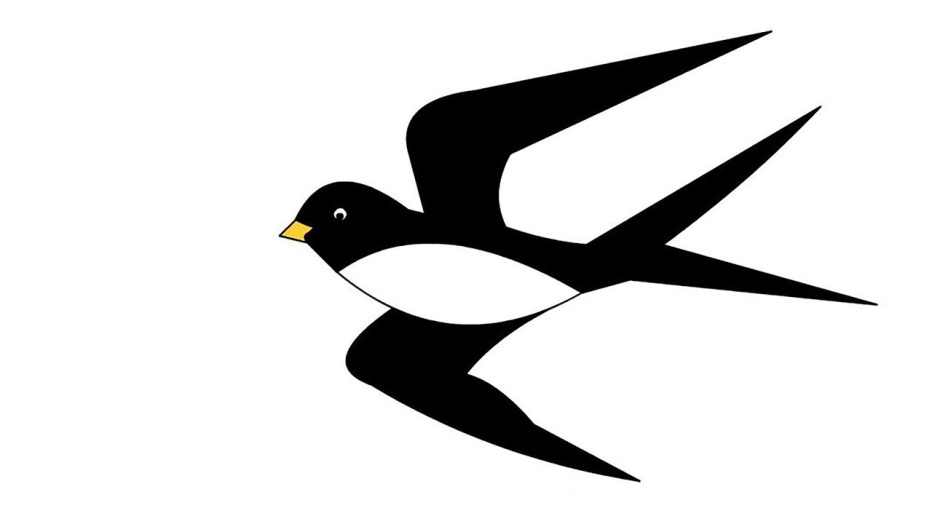 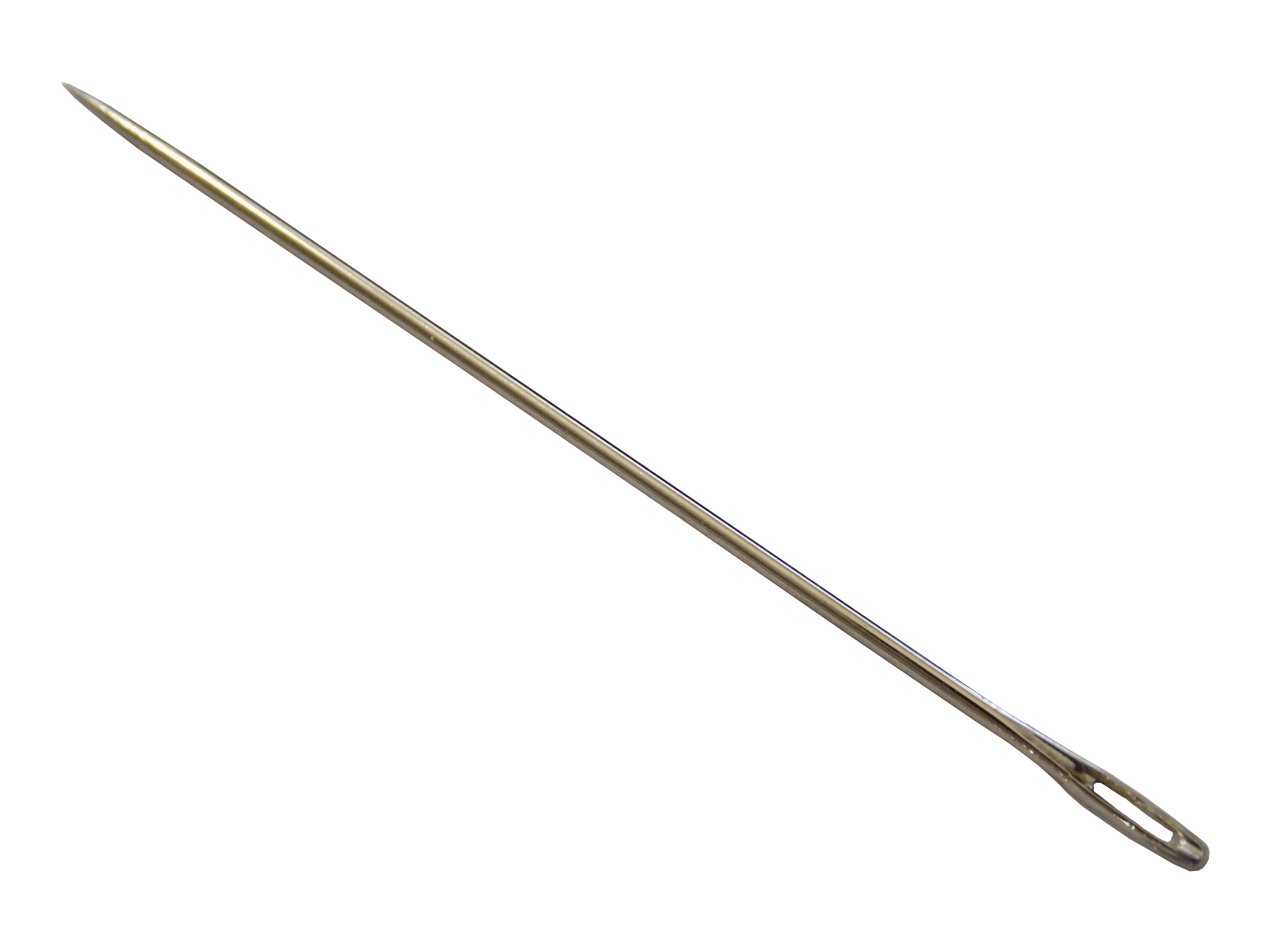 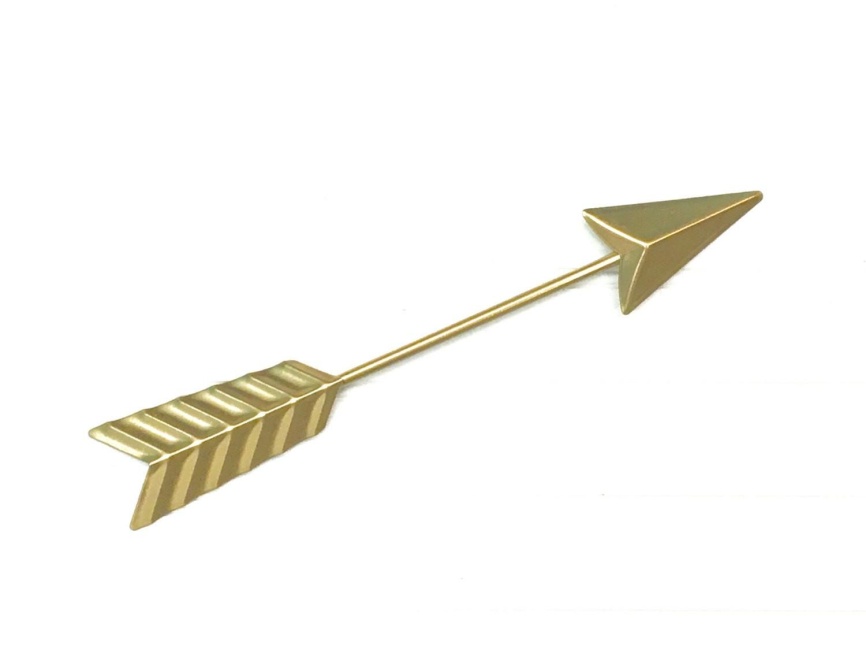 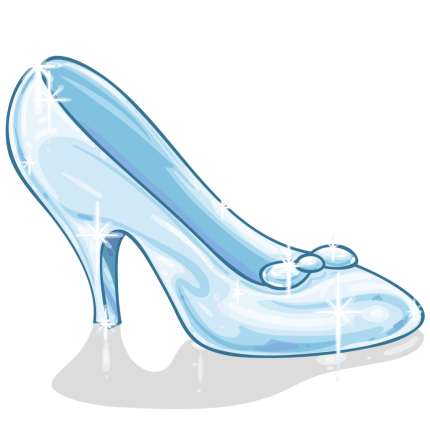 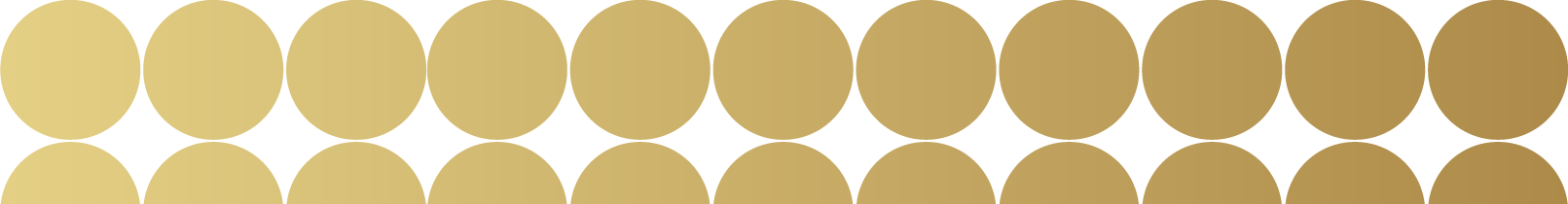 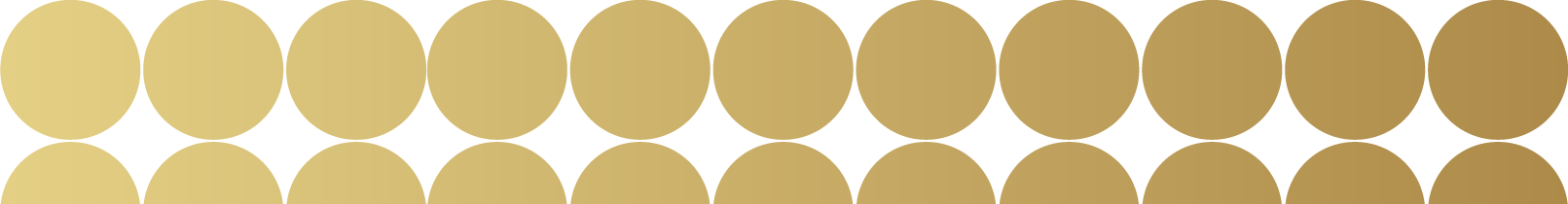 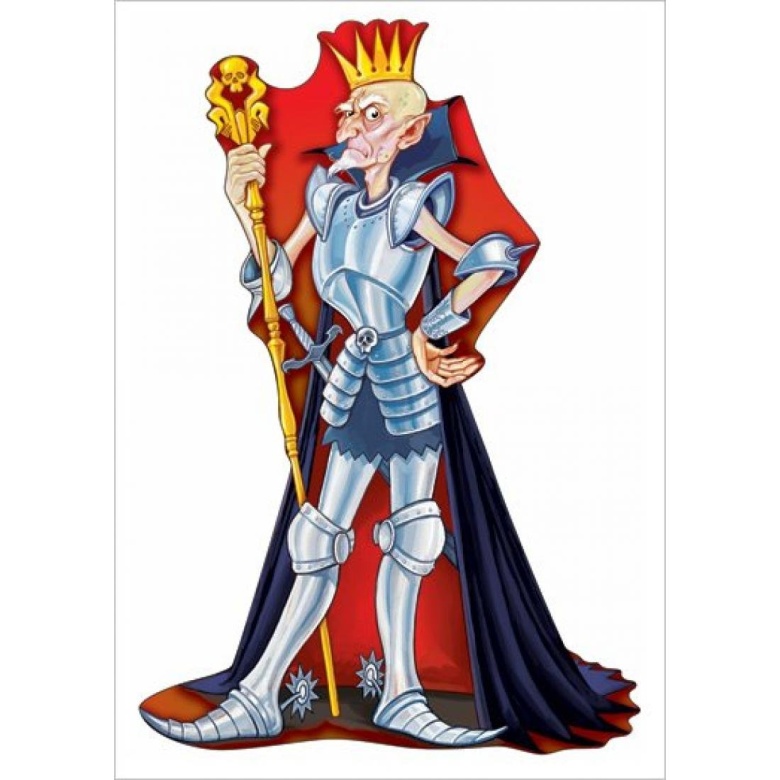 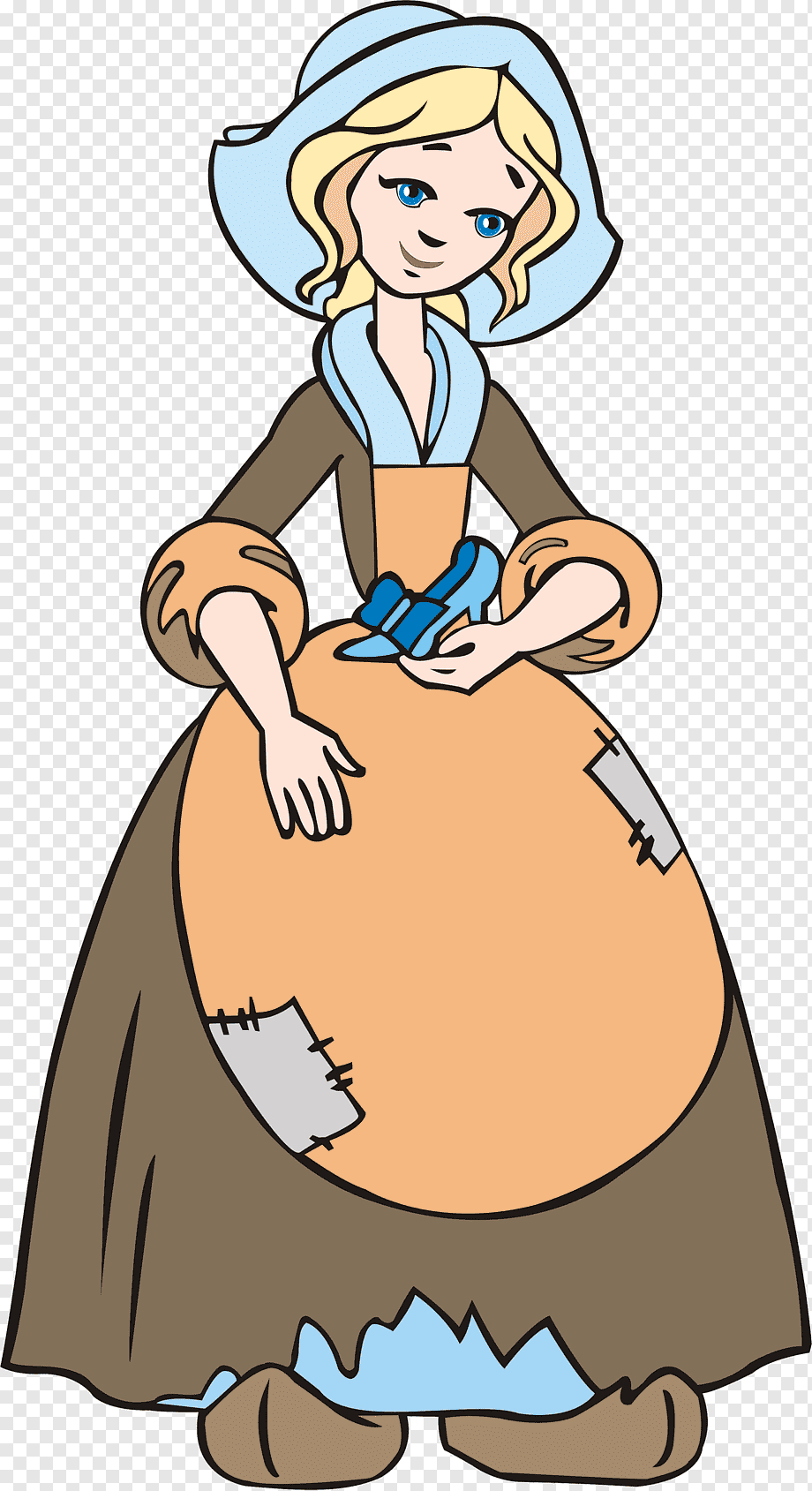 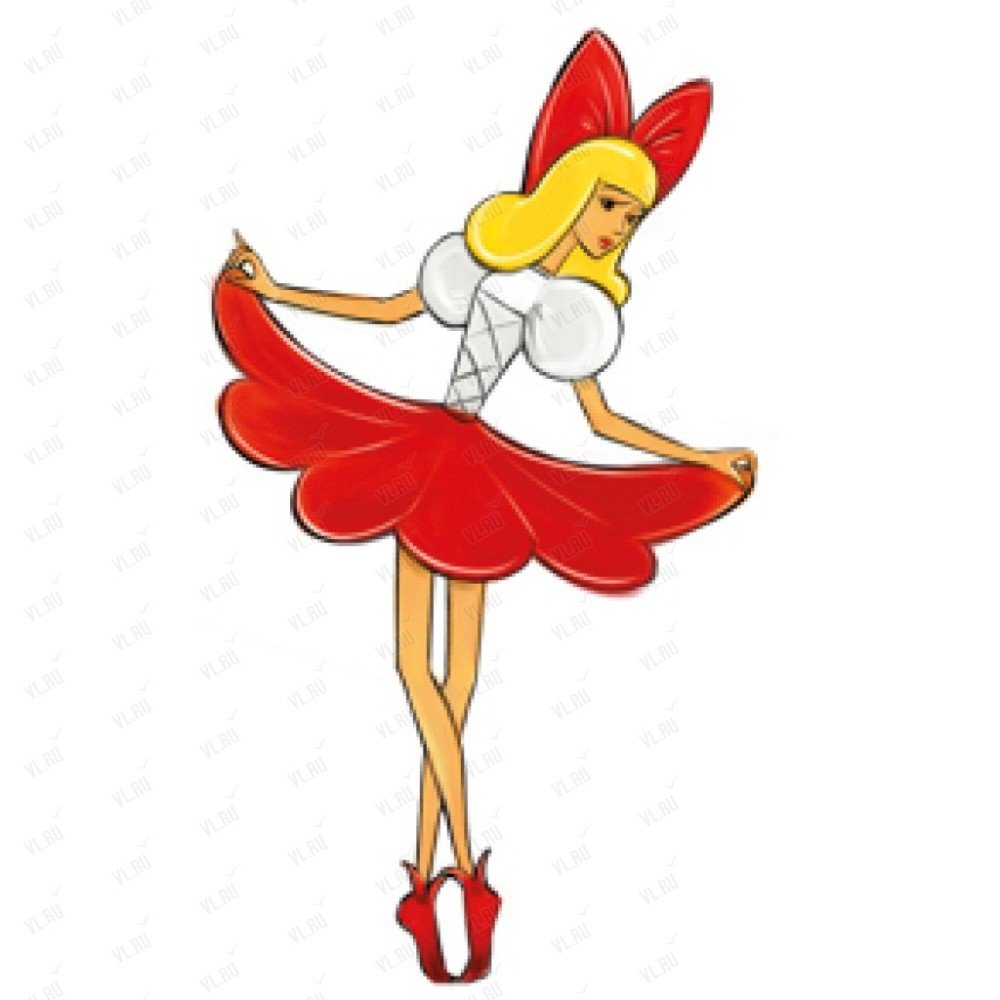 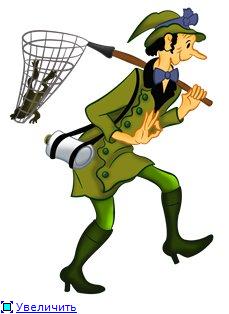 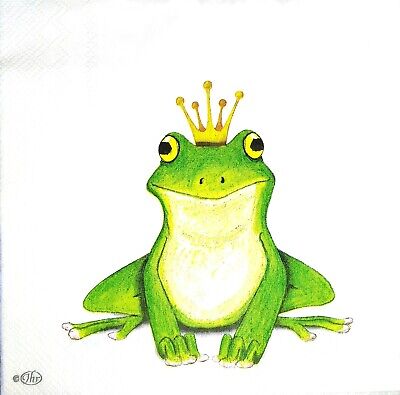 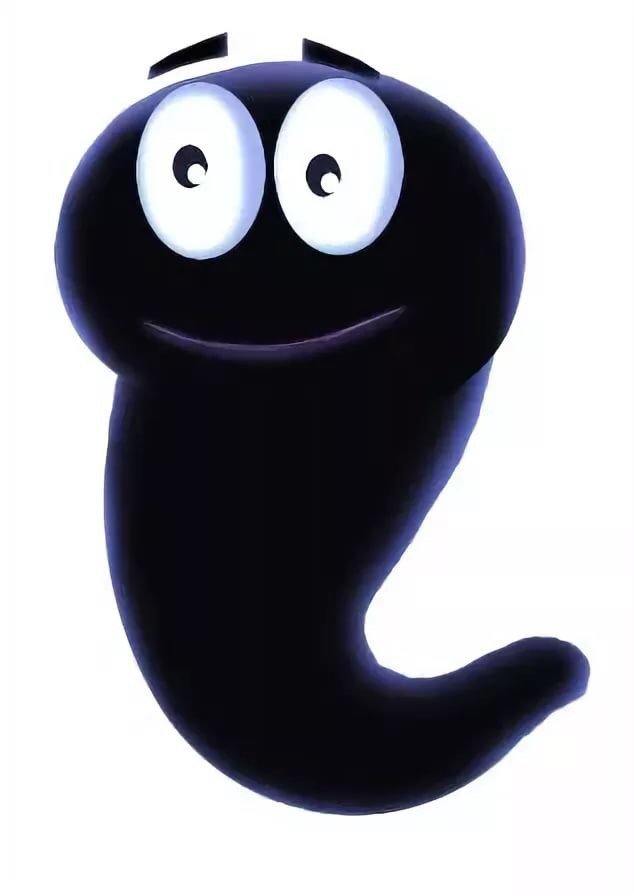 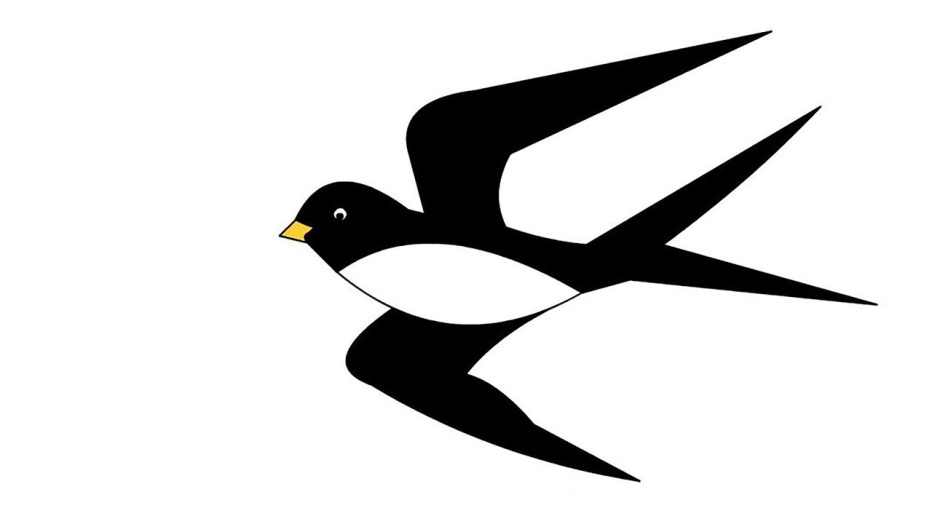 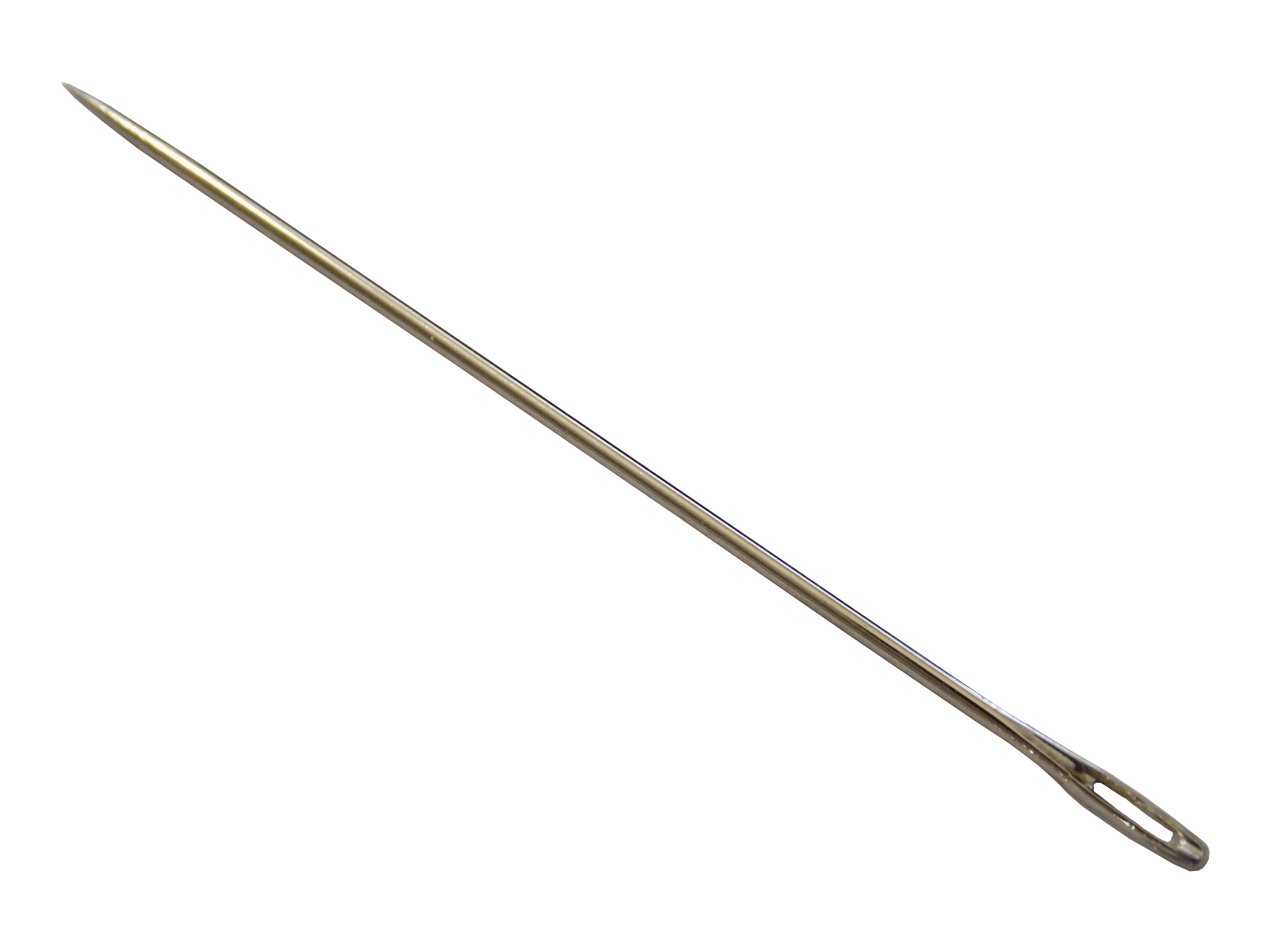 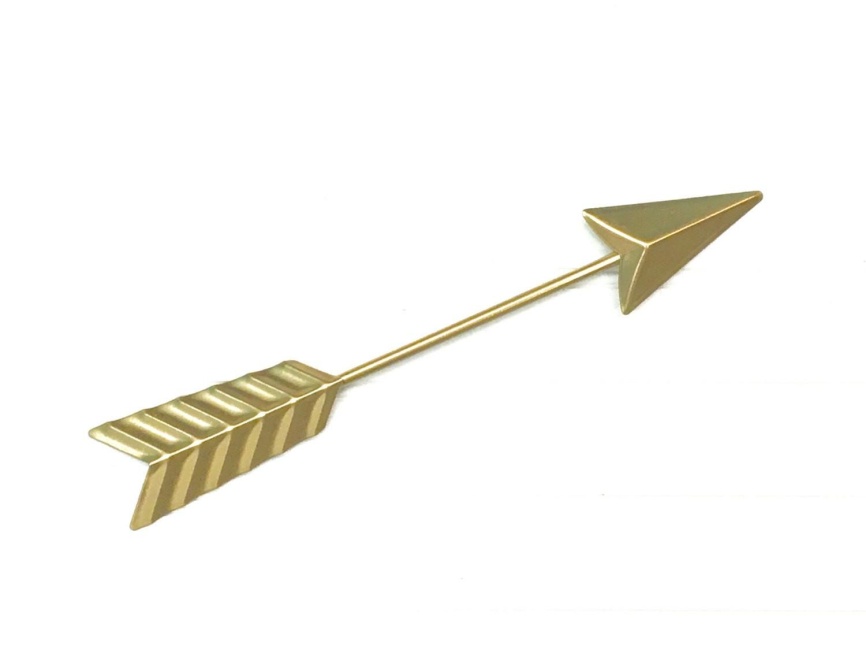 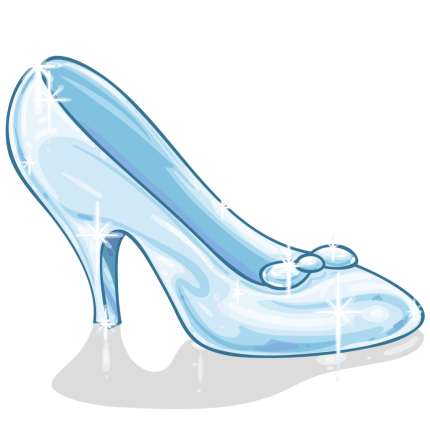 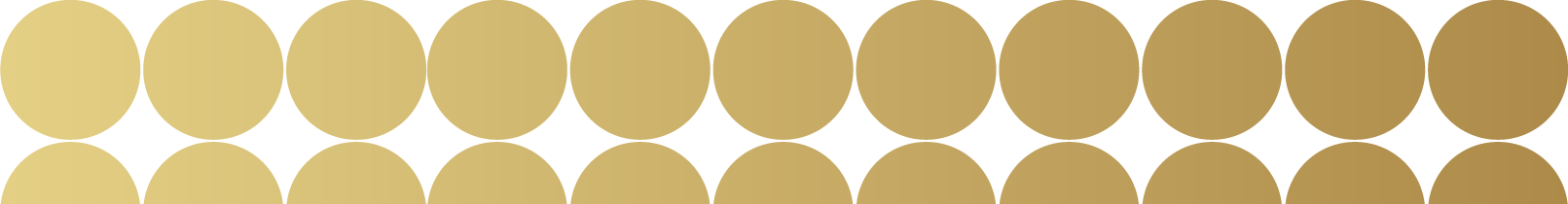 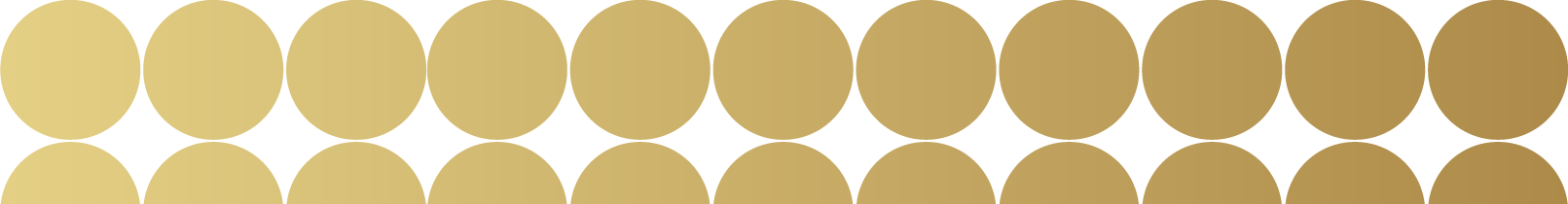 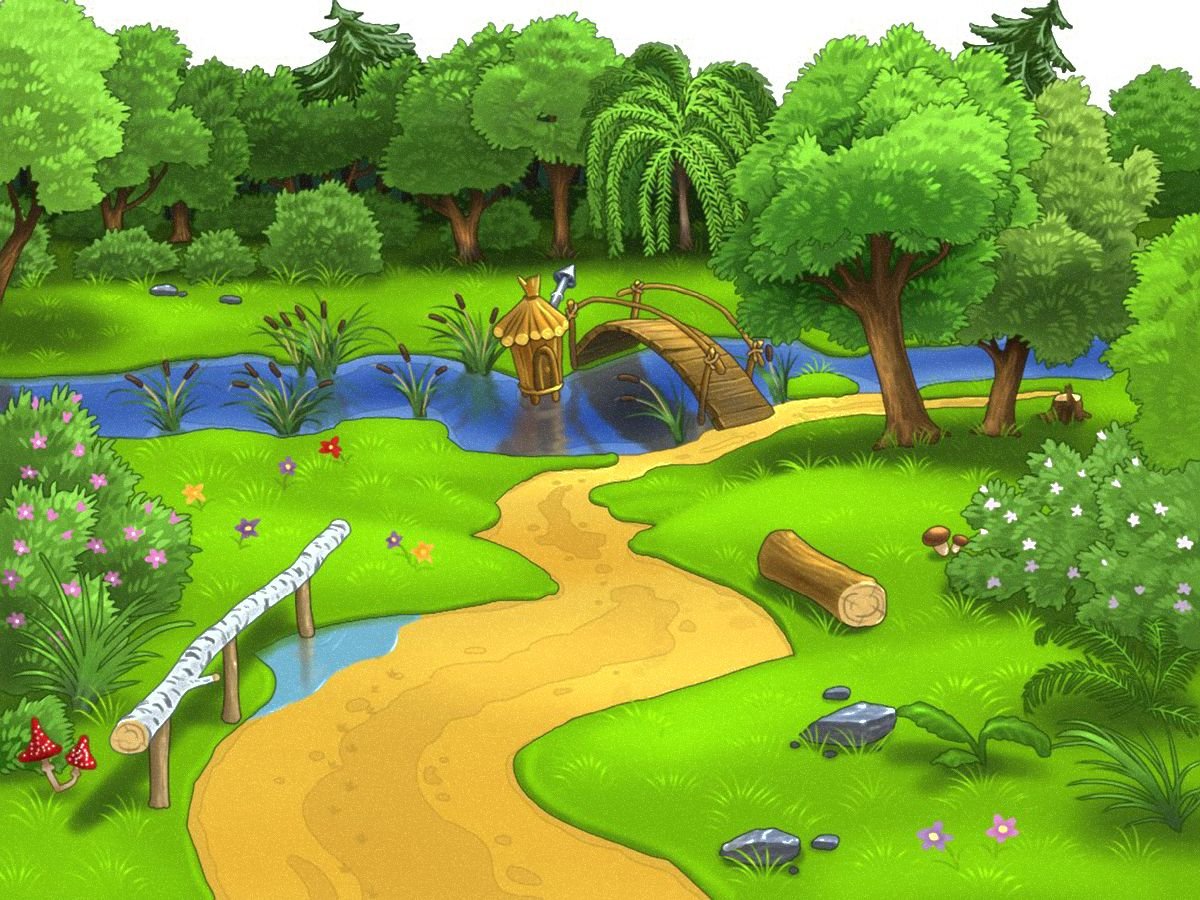 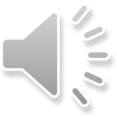 Если вы хотите, чтобы наши дети были умными - читайте им сказки. Если вы хотите, чтобы они были еще умнее - читайте им больше сказок»                                                       /Альберт Эйнштейн/
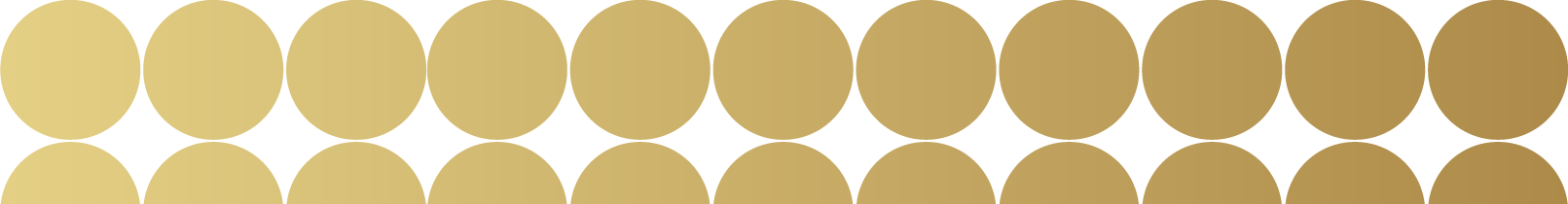 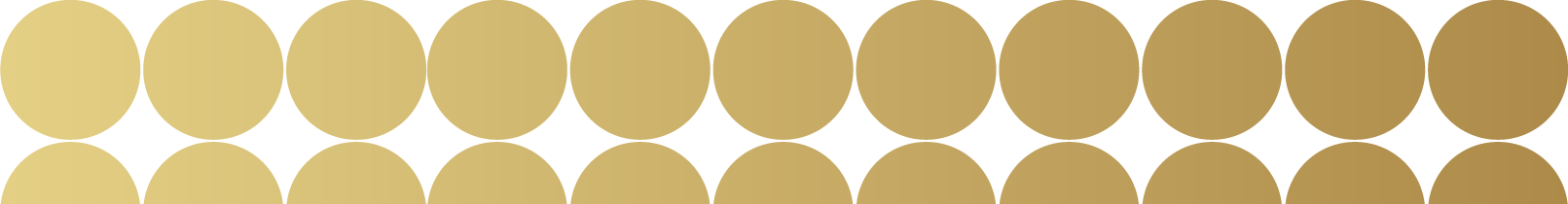